Meranie napätia:
Meranie prúdu:
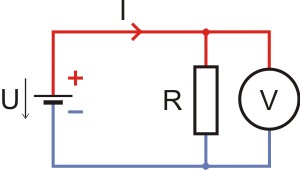 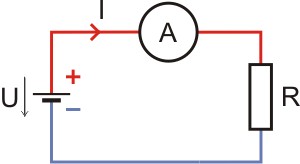 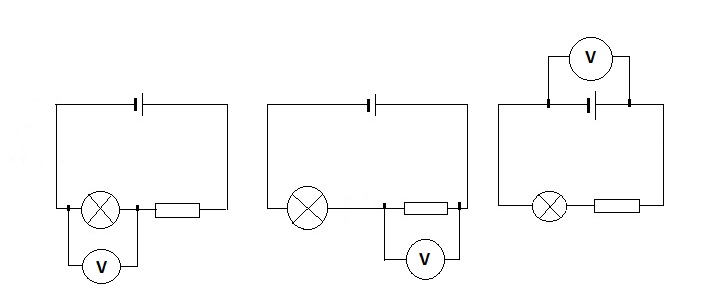 II. Kirchoffov zákon:
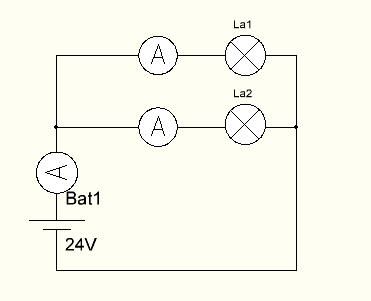 1. Kirchoffov zákon
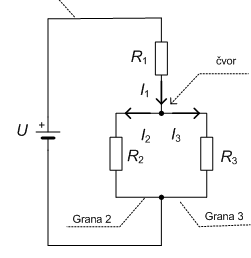 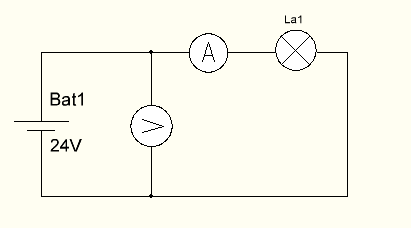 Meranie odporu nepriamou metódou
(Ohmov zákon)
Meranie napätia a prúdu:
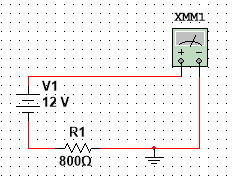 V programe Multisim vytvorte elektrický obvod s jednosmerným zdrojom 12V a rezistorom 800 Ohmov. Zapojte ampérmeter a odčítajte prúd.





V programe Multisim vytvorte elektrický obvod s jednosmerným zdrojom 12V a rezistorom 800 Ohmov. Zapojte voltmeter a odčítajte napätie na odpore.
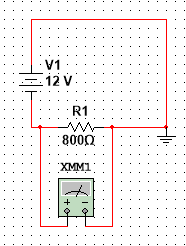 Z nameraných hodnôt overte hodnotu odporu (800 Ohmov).
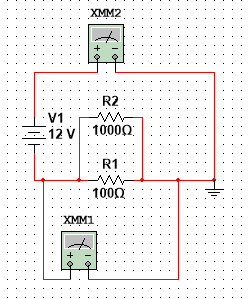 Meranie odporu nepriamou metódou
3.  V elektrickom obvode zapojte paralelne 2 rezistory s hodnotami R1=100 Ohmov a R2=1000 Ohmov, zdroj má napätie 12V. Zistite výsledný odpor pomocou ampérmetra a voltmetra simuláciou. Obvod zakreslite.
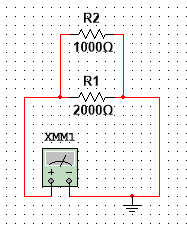 4. Vypočítajte výsledný odpor pomocou Multisimu pre rezistory, ktoré sú zapojené paralelne s hodnotami 1000 Ohmov a 2000 Ohmov. 
Overte pomocou simulácie.
Simulácie v Multisime
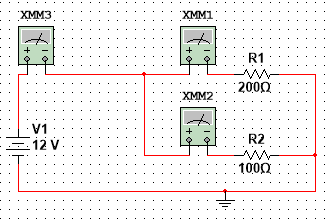 5.  Overte 2. Kirchoffov zákon v obvode s dvoma rezistormi s hodnotami 100 Ohmov a 200 Ohmov zapojených paralelne s jednosmerným zdrojom 12 V. (Súčet prúdov v uzle sa rovná 0).
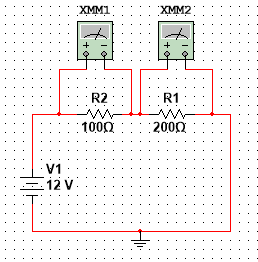 6. Overte 1. Kirchoffov zákon v obvode s dvoma rezistormi s hodnotami 100 Ohmov a 200 Ohmov
Zapojených do série a so zdrojom 12V. (Súčet napätí na spotrebičoch v slučke sa rovná napätiu zdroja.)
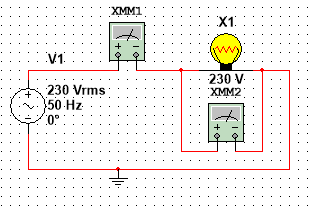 Simulácie v Multisime
7. Zapojte elektrický obvod so žiarovkou s výkonom 40W v obvode striedavého prúdu so zdrojom 230V. Overte výkon žiarovky nameraním prúdu a napätia na žiarovke.
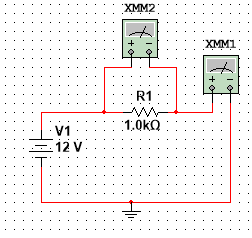 8. Overte Ohmov zákon v jednosmernom obvode s napätím 12V, na rezistore 1000 Ohmov.
Zapojte nasledovné elektrické obvody (simulujte v Multisime):
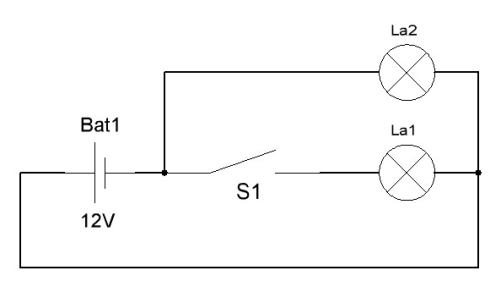 2:
1:
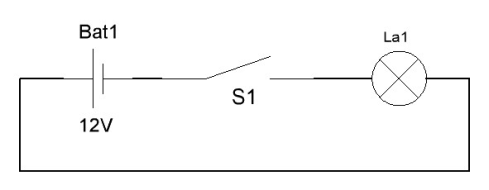 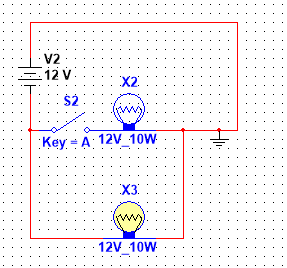 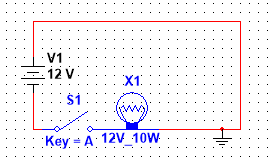 Zapojte nasledovné elektrické obvody (simulujte v Multisime):
3:
4:
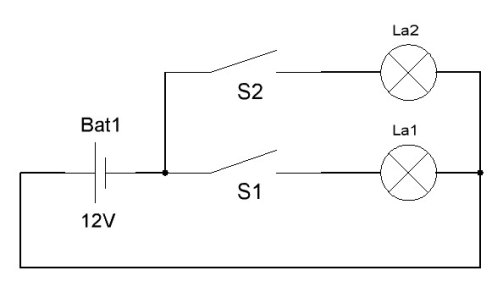 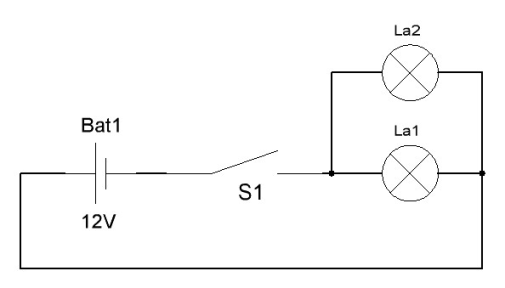 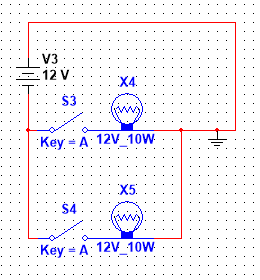 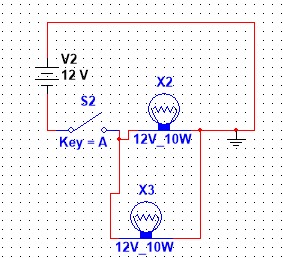 Zapojte nasledovné elektrické obvody (simulujte v Multisime):
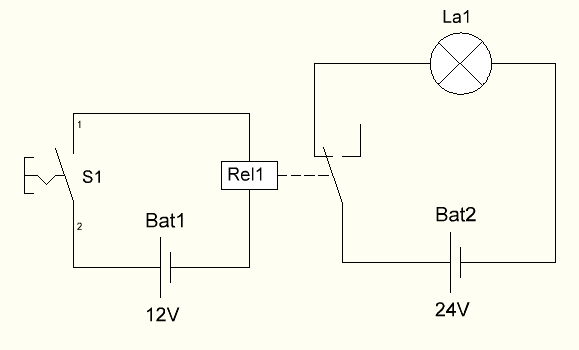 5:
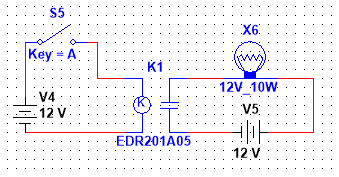 Zapojte nasledovné elektrické obvody (simulujte v Multisime):
7:
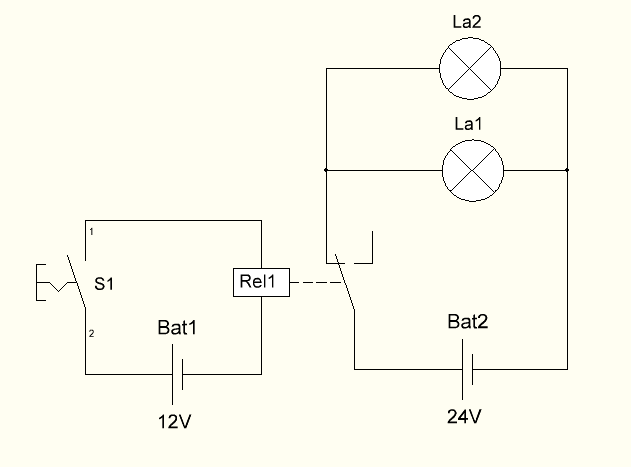 6:
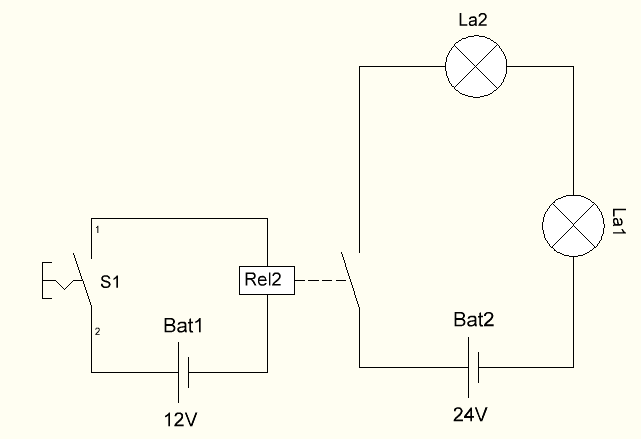 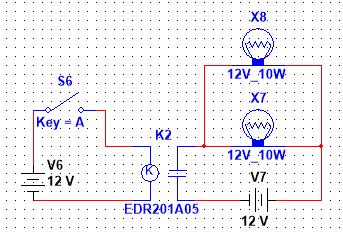 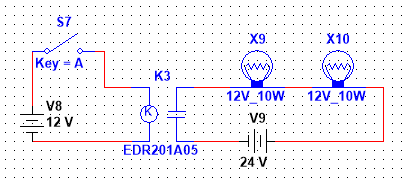 1. Vytvor simuláciu obvodu v programe Multisim
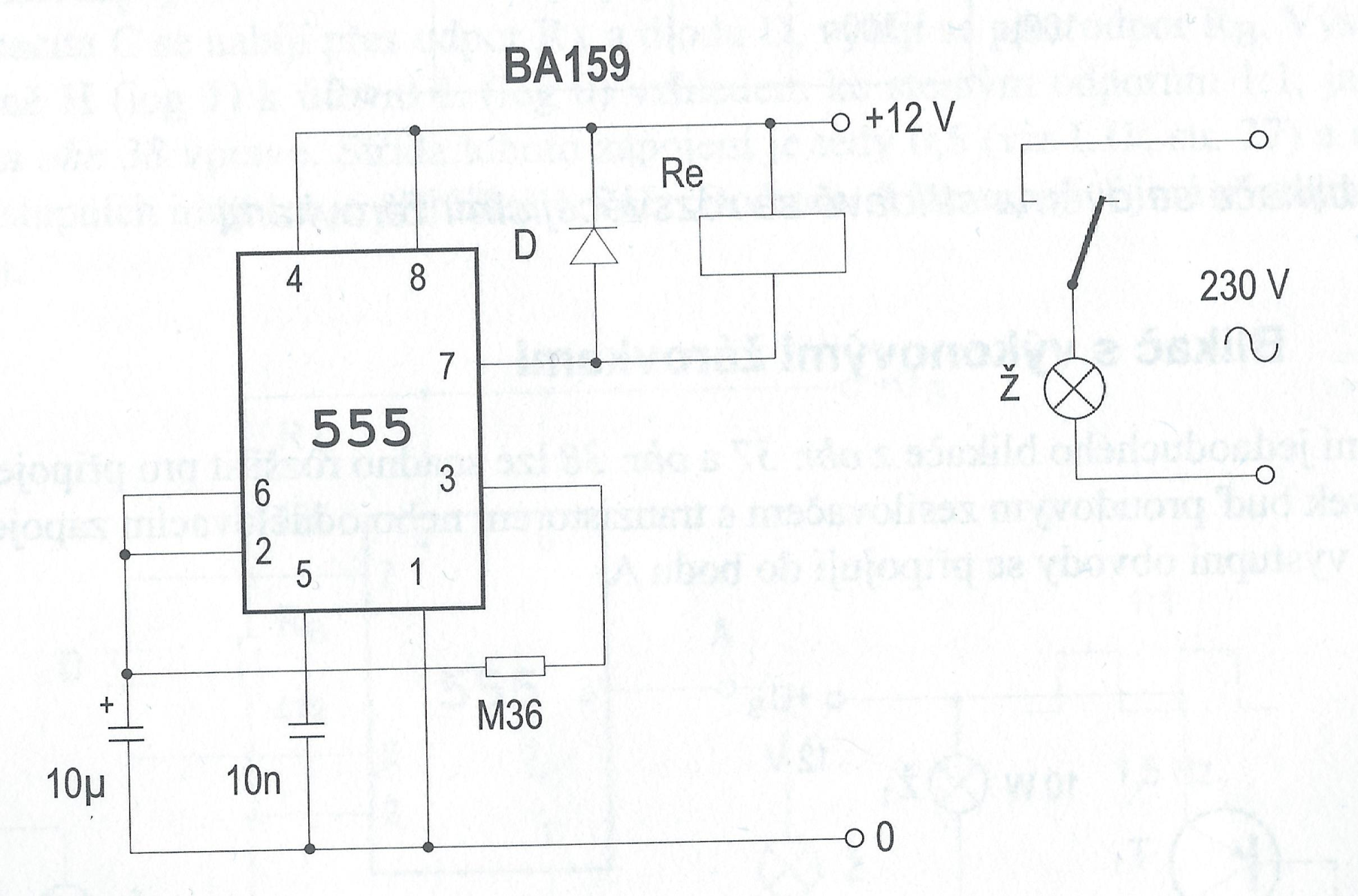 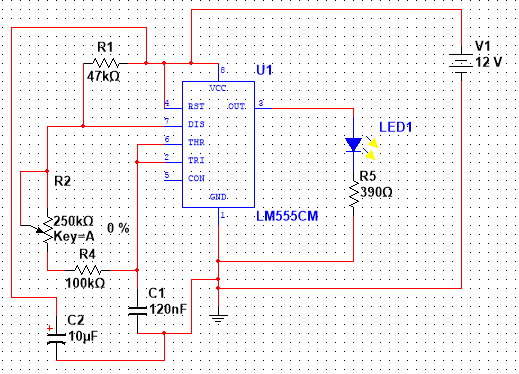 2. Vytvor simuláciu obvodu v programe Multisim
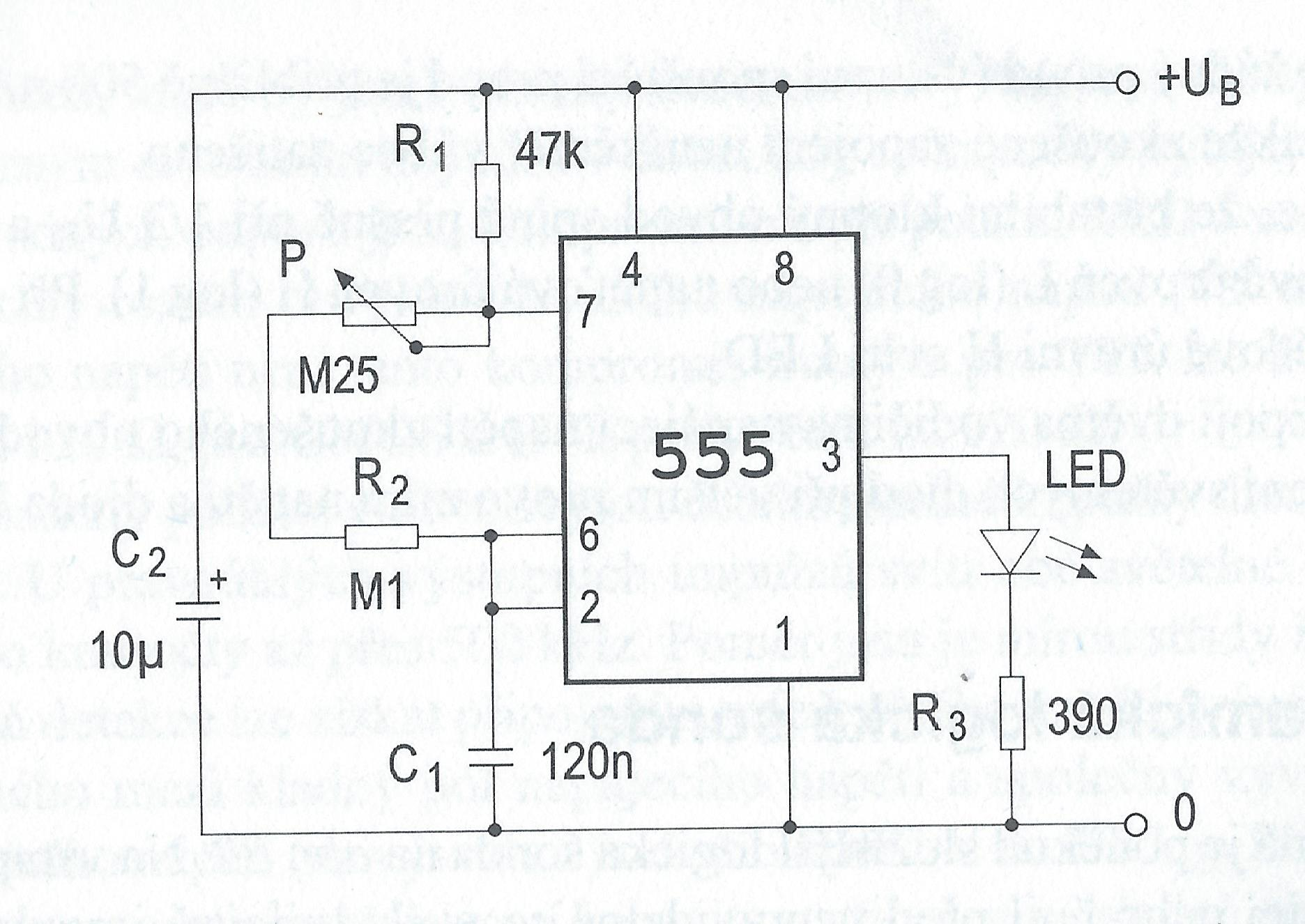 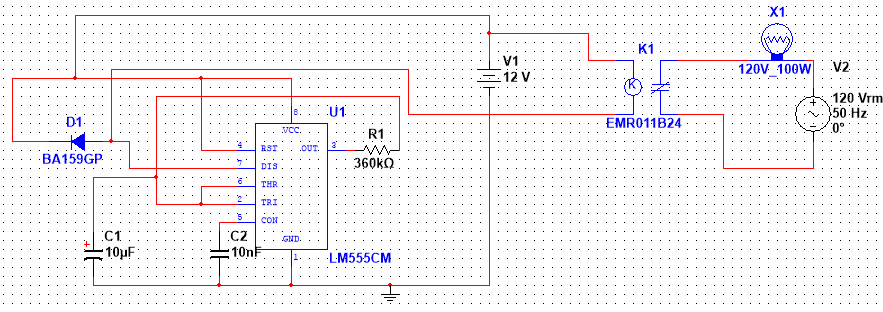 Hardwarové prvky sietí
Prenosové médiá, ktorými sa šíri signál:
Metalické káble 
Optické káble 
Vzduch
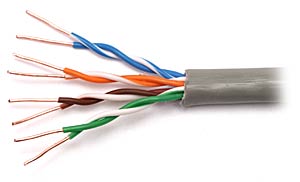 Káble
Krútené dvojlinky 
Optické káble
Koaxiálne káble


Parametre káblov
Rýchlosť s akou môžu prenášať dáta – vyjadruje sa v MB/s (megabity za sekundu)
Najčastejšie v sieti LAN – 100MB/s
Rozširujú sa 1000MB/s (1GB/s)
10MB/s – už minulosť
Krútená dvojlinka
Najrozšírenejší metalický vodič v sieti LAN
8 vodičov = 4 páry
Ochrana proti vzájomnému rušeniu = krútením vodičov
Najčastejšie – kategória 5 (100MB/s) alebo 5e (1GB/s)
Dnes aj kategória 6 a 7 (10GB/s)
Prenosové pásmo – udáva aký veľký rozsah signálu je kábel schopný preniesť – čím širšie, tým lepšie
Pre krútenú dvojlinku je typická hviezdicová topológia

Použitie – tienené prevedenie a netienené prevedenie
netienená – UTP – jednotlivé páry sú vložené do vnútornej plastickej  izolácie, najpoužívanejšia
tienená – STP – obsahuje kovové opletenie – tienenie – ochrana proti vnútornému rušeniu, tieniť sa môže každý pár, alebo iba plášť kábla (ScTP), drahšie ako UTP, používajú sa iba tam, kde dochádza k vnútornému rušeniu

Káble sa pripájajú pomocou konektora RJ 45 – k PC aj k switchu
Krútená dvojlinka
Praktické prevedenie
Kábel pre prevedenie počítač – zásuvka – PATCH kábel:
Pomalšia varianta (100MB/s) - 4 páry vodičov (8 vodičov), pre rýchlosť 100MB/s sa využívajú iba 2 páry, ostatné 2 páry sú nevyužité
Rýchlejšia varianta (1000MB/s) – treba použiť všetky 4 páry
Priame zapojenie (prepojovacie káble počítač – zásuvka, zásuvka – switch, počítač - switch)
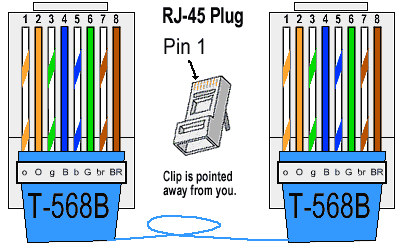 Krútená dvojlinka
Kábel pre prevedenie PC – PC, krížové zapojenie – CROSS kábel
Zapojenie kríženého kábla (počítač - počítač), nie je potrebný switch, niekedy aj na prepojovanie switchov
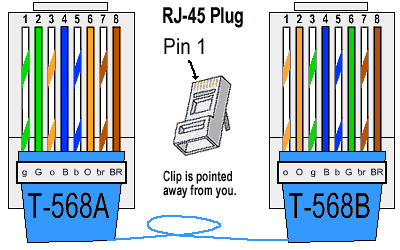 Prepojte dve zásuvky RJ 45 medzi sebou, otestujte správnosť zapojenia testerom
Prepojte zásuvku RJ45 s patch panelom
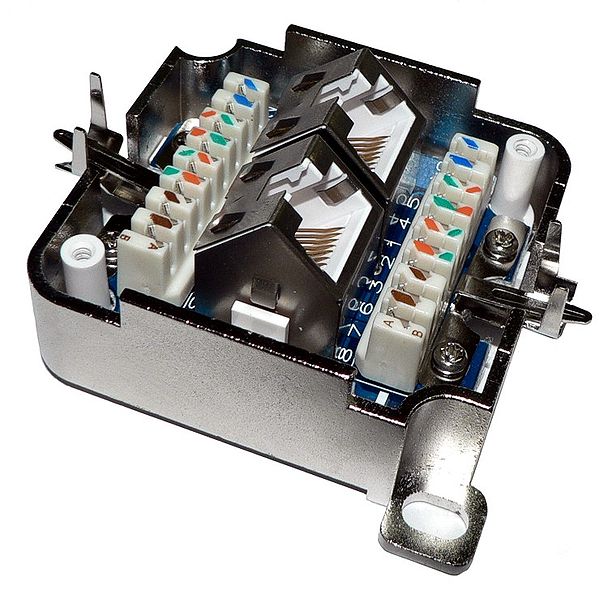 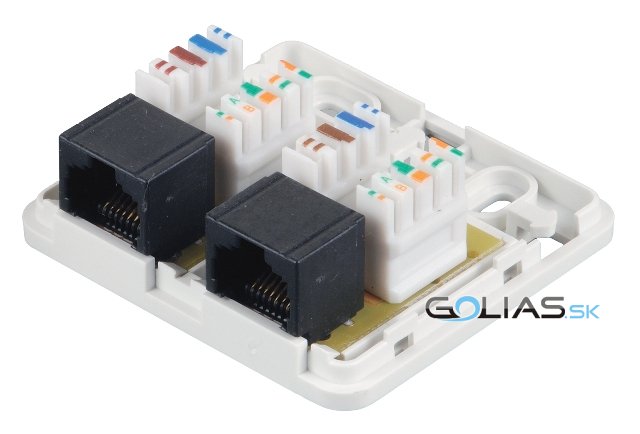 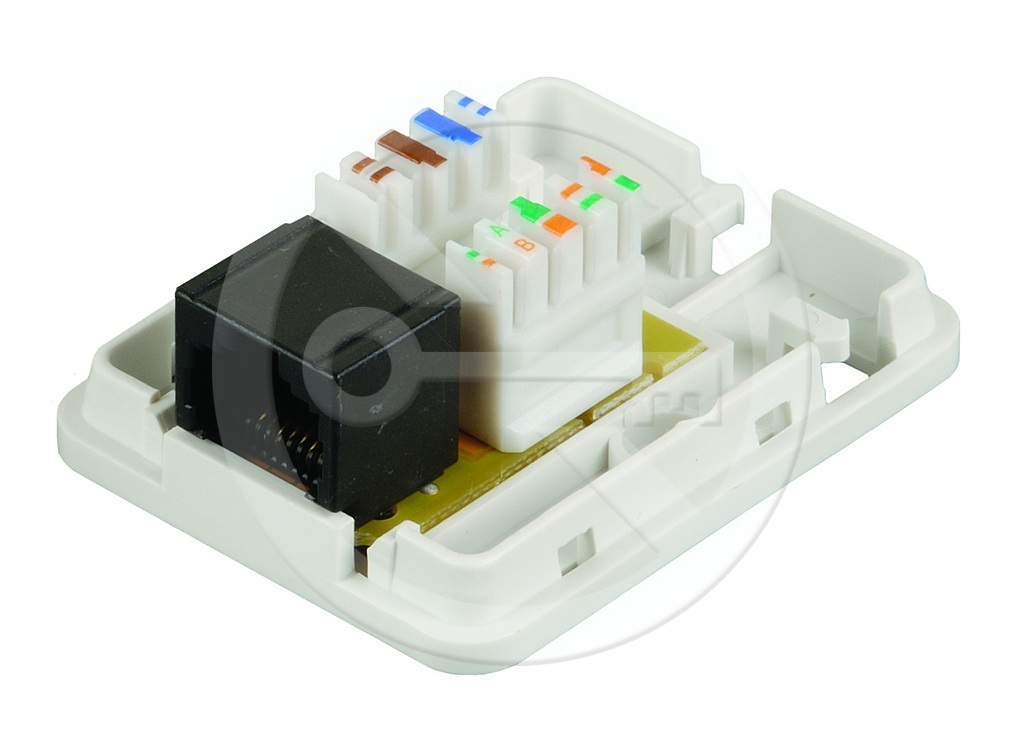 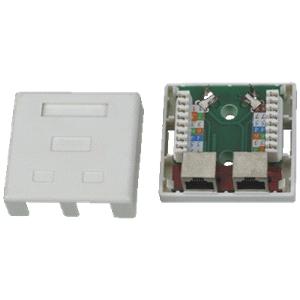 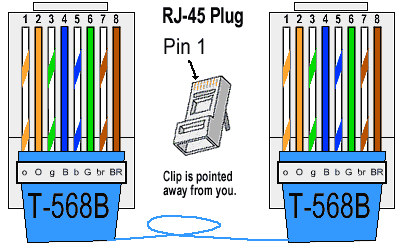 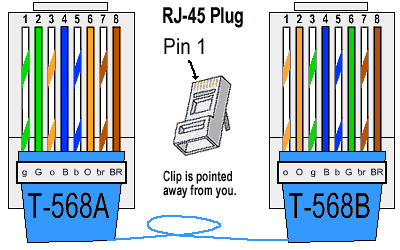 Otestujte v programe Multisim
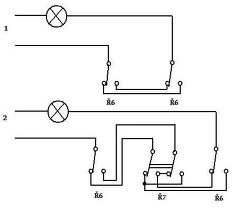 1. Ovládanie 1 žiarovky z dvoch miest
2. Ovládanie 1 žiarovky z troch miest
Otestujte v programe Multisim
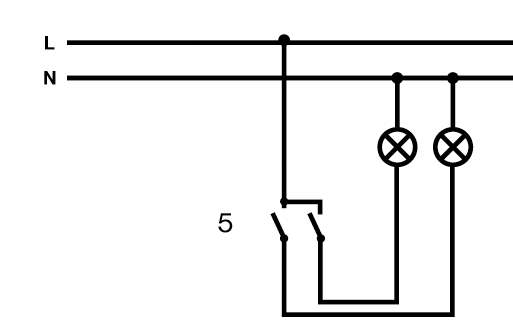 3. Ovládanie 2 žiroviek z jedného miesta
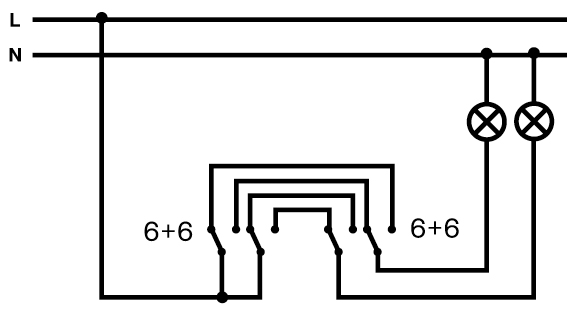 4. Ovládanie 2 žiaroviek z 2 miest